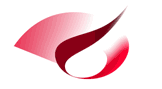 The Dust Never Settles
Finding healthy spaces so you can walk freely with your trauma
People say:Move on-   Let it go-You’re better off-Try to forget it-It will pass-
Create a healthy space for healing
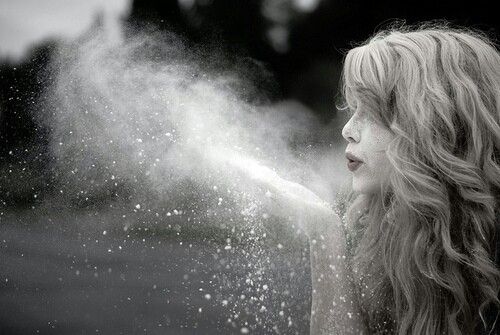 D  i  v  o  r  c  e
R      a      p     e
H    u    m   i    l    I    a    t    I   o    n
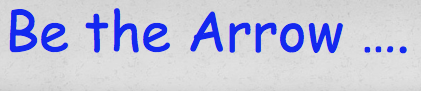 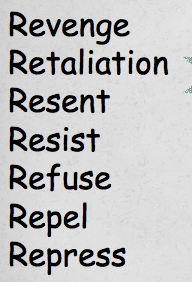 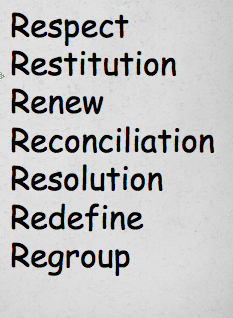 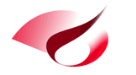 Create enough space to heal. The dust never settles, just eventually disperses enough allowing you freedom to ‘be the arrow’ in the healing process.
D          I          V          O            R           C         E

>>>>>>>>>>  BE THE ARROW  >>>>>>>>>>>>


D    RESPECT >>     I       RESTITUTION>>  V